Válka ve Vietnamu1945-1975
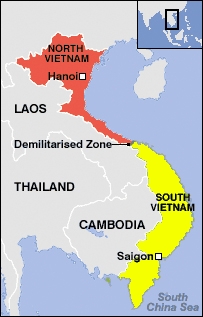 Autor : Mgr. Zdeněk Vejražka
Podkrušnohorské gymnázium Most, příspěvková organizace
1. fáze
- 1945 po kapitulaci japonských vojsk se k moci na severu dostal          Ho Či Minh a jeho politicko-vojenská organizace Viet Minh 
- Francie se nechce vzdát kolonie =) došlo k dělení Vietnamu
- 1946 - 1954 bojují Francouzi proti Viet Minhu =) válka skončila francouzskou porážkou u Dien Bien Phu 
- "Ženevské dohody" rozdělily Indočínu na Kambodžu, Laos a Vietnam
- Vietnam se rozdělil podél sedmnácté       rovnoběžky na VDR na severu a na jižní republiku
- 1956 se v Jižním Vietnamu objevily skupiny guerill =)  komunistický Viet Cong    =) podniká útoky na vojenské i civilní cíle a zahájil zastrašování obyvatelstva =) Ho Či Minh se chystá k tažení na jih a Viet Cong mu má vytvořit podmínky k převzetí moci
Počátek války
- roku 1954 jmenoval císař Bao Dai premierem proamerického Ngo Dinh Diema
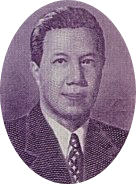 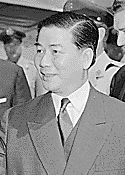 *1
*2
- US prezident  Eisenhower schválil vojenskou pomoc Jižnímu Vietnamu 
- 1955 dal Diem ve zmanipulovaných volbách sesadit císaře a vyhlásil Vietnamskou republiku =) stal se prvním prezidentem
- 1959 se konaly v Jižním Vietnamu druhé parlamentní volby =) Diemova strana zvítězila ale ozývají se hlasy proti Diemově politice plné korupce =) počátek politické nestability v zemi
- počet amerických poradců vzrůstá =) partyzánům se i tak daří citelně zasahovat a unikat =) konvenční způsob boje nevyhovoval specifikům partyzánské války =) vyžadovala pohyblivost a rychlé manévry menších jednotek 
- ke zvýšení pohyblivosti byly koncem roku 1961 vyslány do Vietnamu první letky     vrtulníků     a transportních letadel
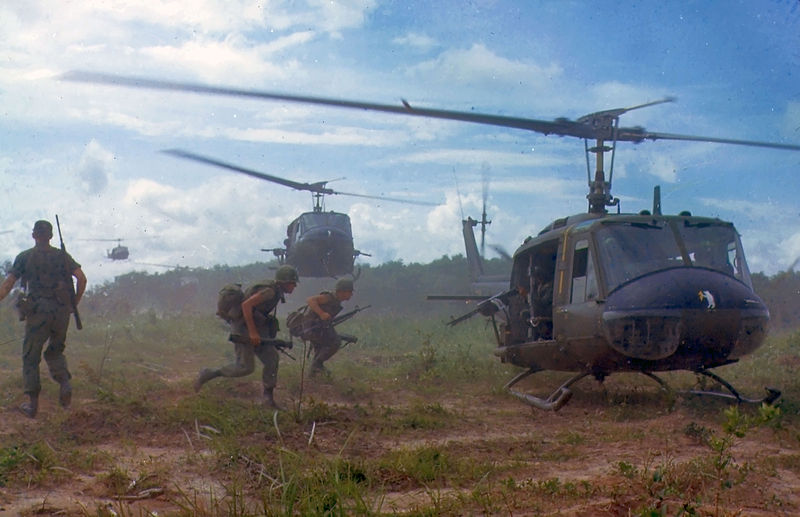 *3
Je to už válka ?
- letouny se ihned zapojily do postřiku džungle defoliantem Agent Orange =) vegetace zbaven pás kolem kambodžské hranice, kudy docházelo Ho Či Minhovou stezkou k infiltraci jednotek Viet Congu a později NVA (pravidelná severovietnamská armáda) 
- bylo tak možno lépe sledovat přesuny nepřátel a postřiky byla také ničena úroda v oblastech kontrolovaných Viet Congem
- v únoru 1962 dorazili do Vietnamu                                                   Zelené barety =)začali výcvik ve vedení                                                            partyzánské války a prováděli výcvik                                               horských kmenů
- do poloviny roku 1964 měli Američané                                                                   ve Vietnamu 259 vrtulníků, transportní a                                                                           lehké pozorovací letouny a 25 000 mužů
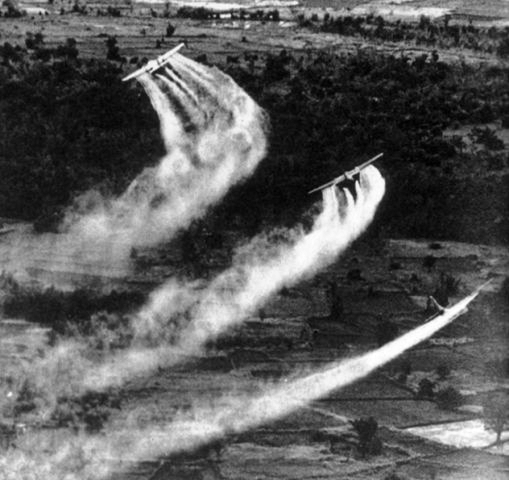 Agent Orange
*4
Následky defoliantů
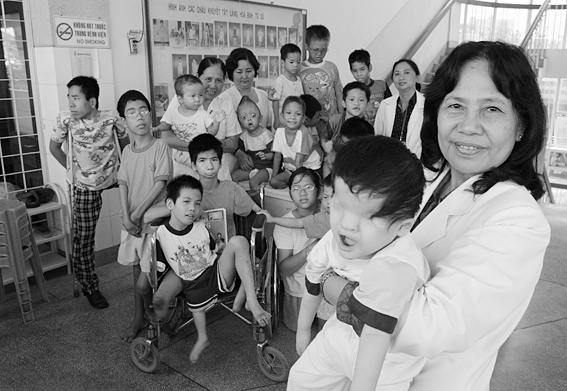 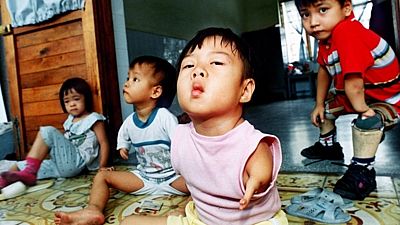 *5
*6
Ho Či Minhova stezkao
*37
- zásobovací trasa přes území  Laosu    a Kambodže, kudy proudily nepřetržitě zásoby, zbraně i vojáci NVA na území Jižního Vietnamu
- stezka neustále bombardována, ostřelována z letadel a vrtulníků =) nikdy se nepodařilo  zásobování přerušit na delší dobu, nežli                                                              na několik                                                        hodin či dní
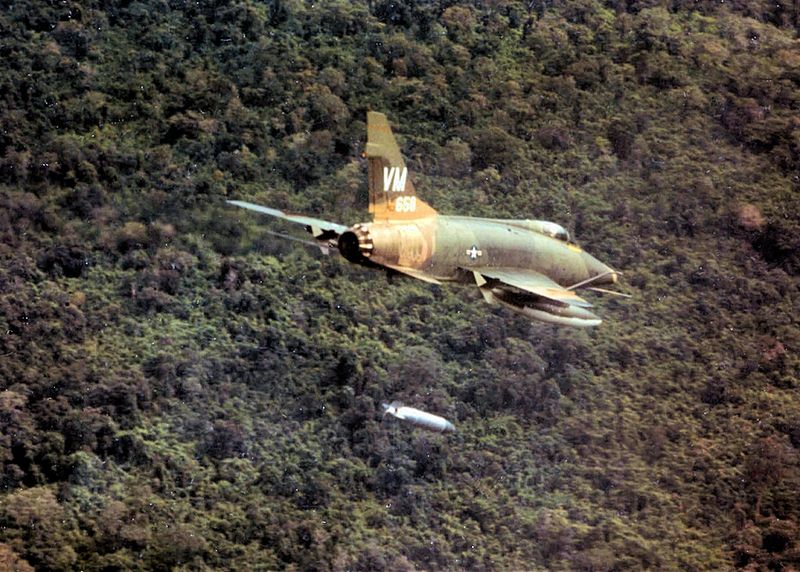 *38
Válka začíná
- záminkou se stal             	                                                       	                                                "incident v Tonkinském zálivu" 
                                                          - 2.srpna torpédoborec USS Maddox objevil na radaru tři severovietnamské torpédové čluny a čluny potopil
 - o dva dny později došlo údajně k dalšímu napadení torpédoborců Maddox a Turner C. Joy
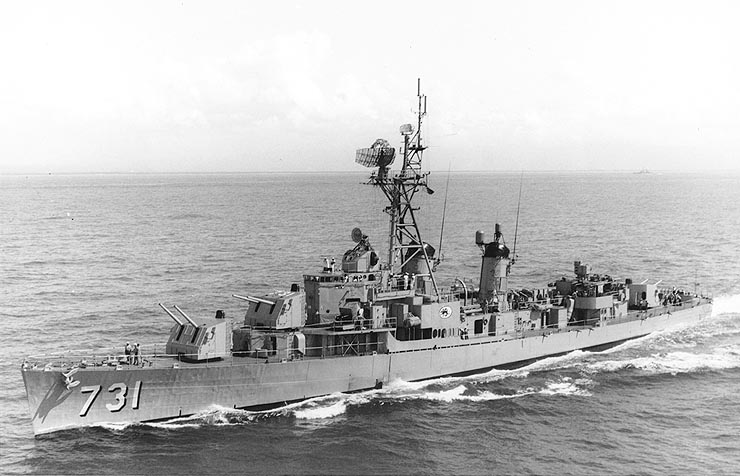 USS Maddox *7
- prezident Johnson  nařídil                                                                                        bombardování cílů ve VDR                                                                                          a rozhodl o vyslání plně                                                                                 vyzbrojených a bojeschop -                                                                                 ných jednotek do jižního                                                                                  Vietnamu
. válka vstoupila do fáze                                                                            tzv. amerikanizace
- počátkem března  začala                                                                           masívní letecká ofenzíva "Rolling Thunder", v Da Nangu přistály první jednotky Námořní pěchoty (USMC), v květnu 1965 se přemístila první jednotka US Army
Bombardování VDR *8-11
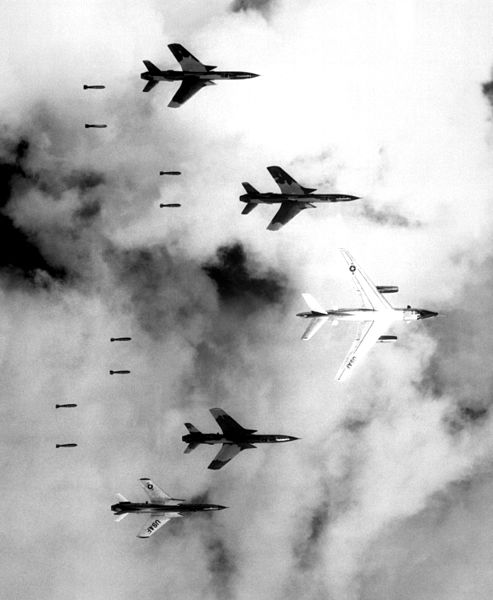 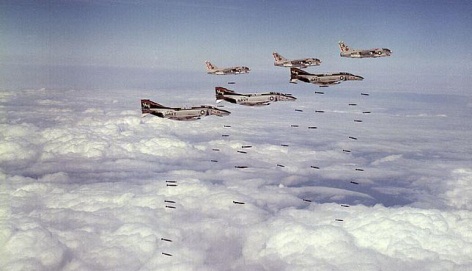 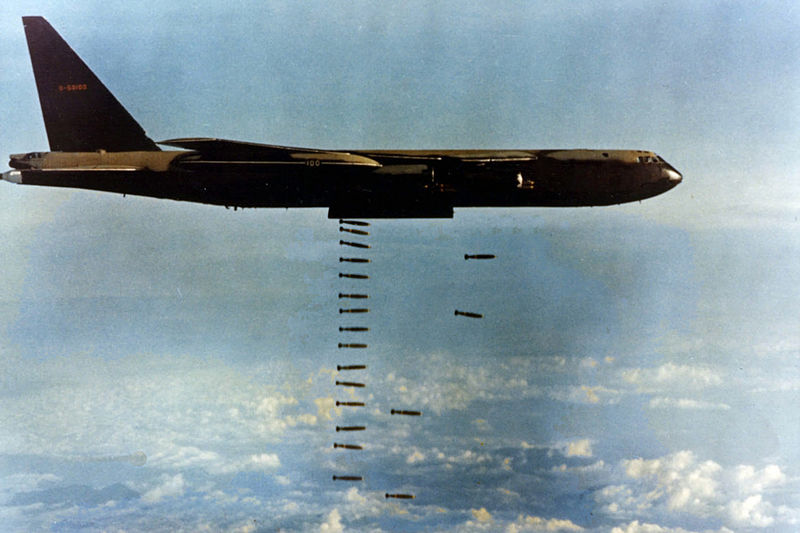 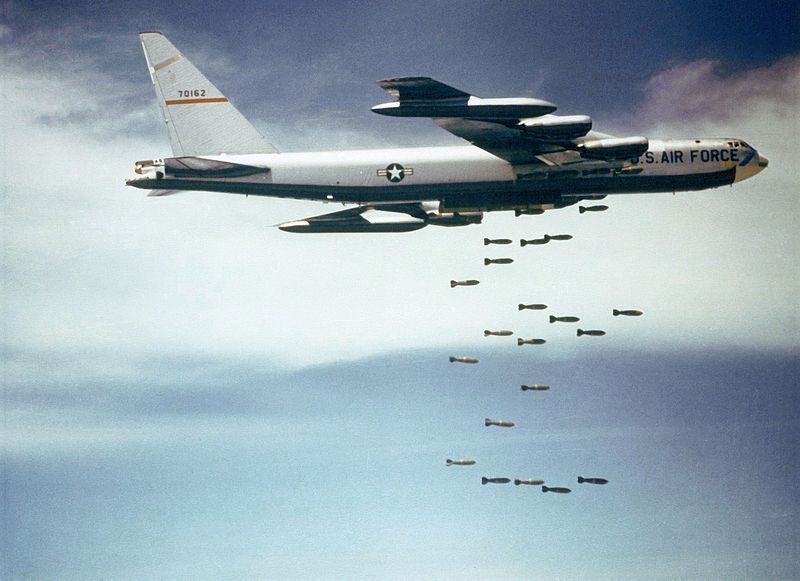 - v létě 1965 byly pod kontrolou Viet Congu rozsáhlé oblasti a v nich přeměnili povstalci vesnice na své opěrné body
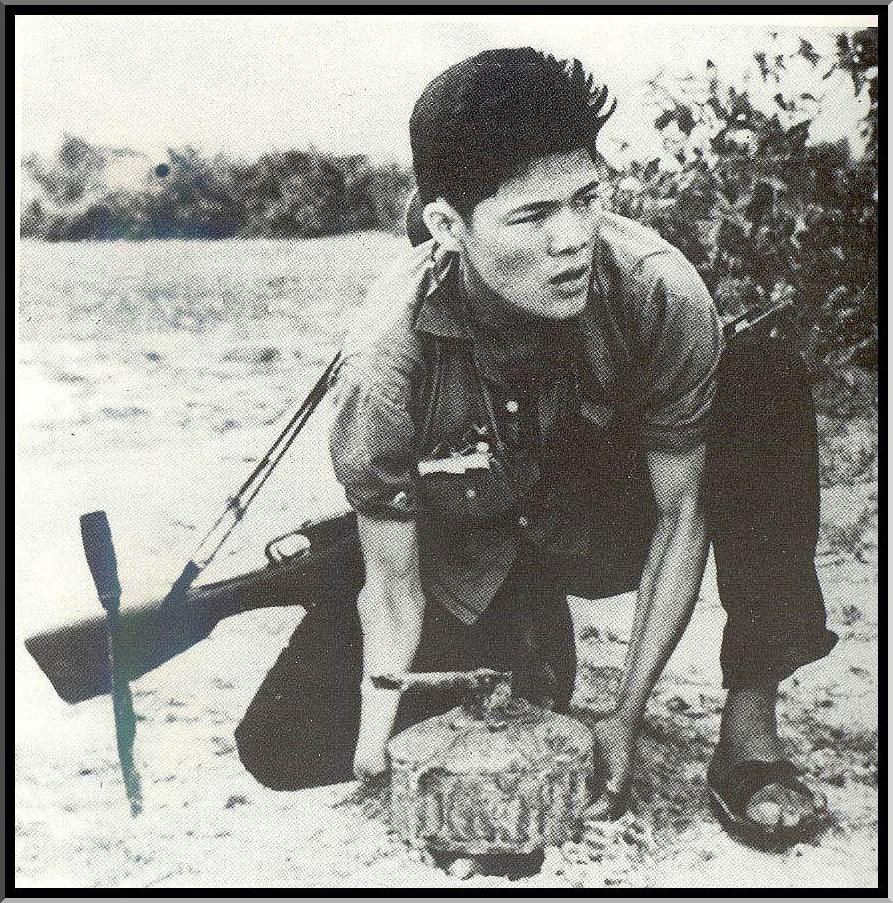 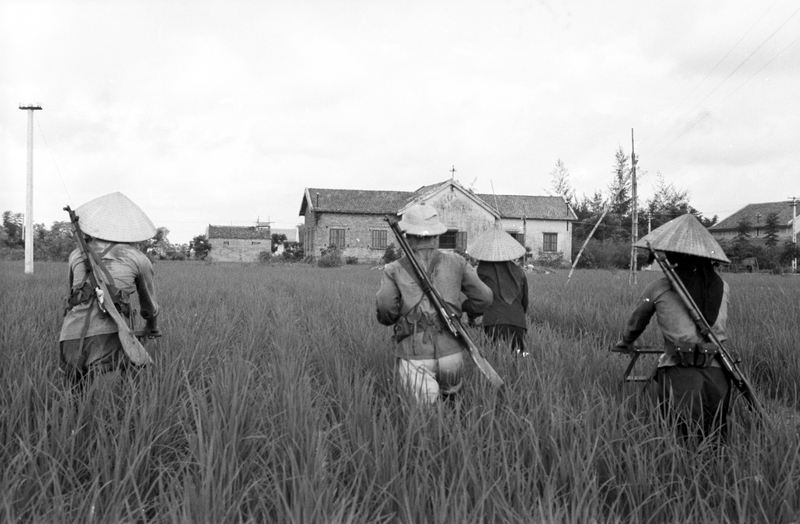 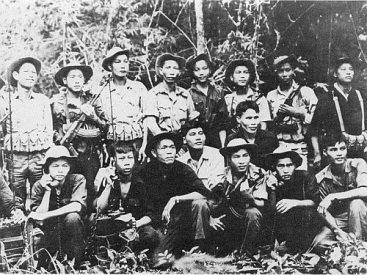 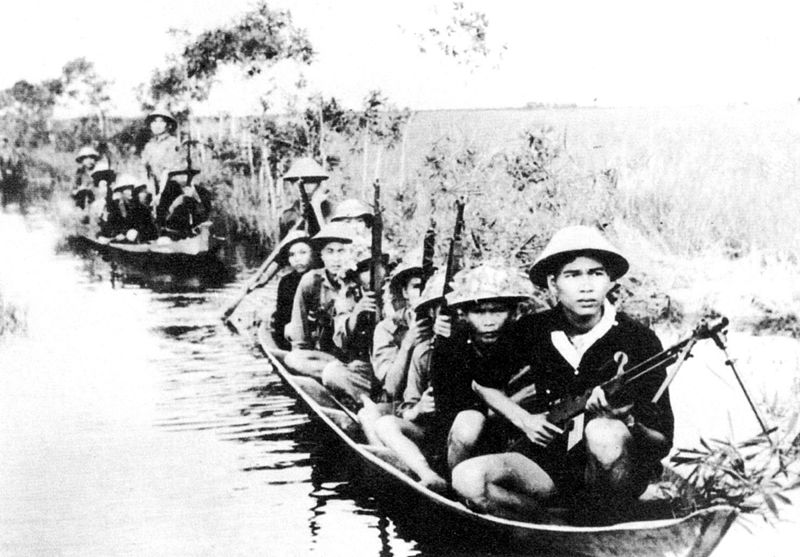 *12-15
- zároveň začaly proti oblastem obsazeným Viet Congem operovat strategické bombardéry B-52  a dorazily další americké jednotky jako 1.pěší divize "Big Red One" nebo 1. brigáda 101.výsadkové divize "Screaming Eagles„
- komunisté se snažili dosáhnout svého cíle dříve než sílící americké jednotky převezmou iniciativu
- do země se začala přemisťovat 1.jízdní divize (aeromobilní) se 443 vrtulníky =) klíč k boji s partyzány byl ve schopnosti dopravit vojska do bojového kontaktu s nepřítelem a také vojska odtud odvézt zpět =) toho byl schopen pouze vrtulník =) válka má přívlastek "válka vrtulníků„
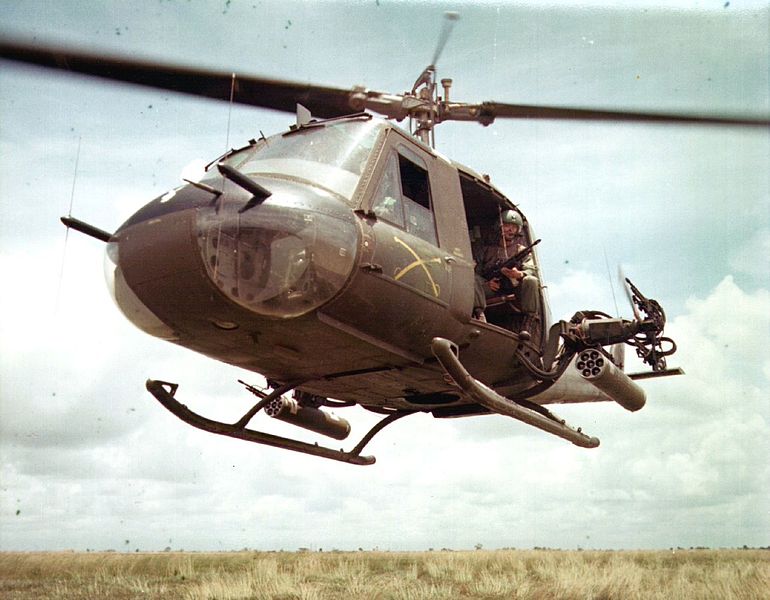 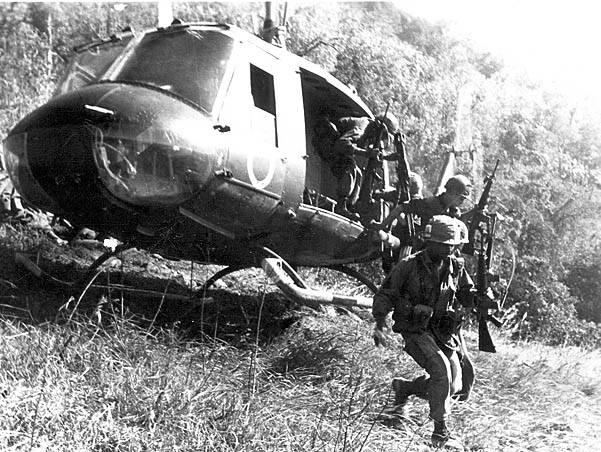 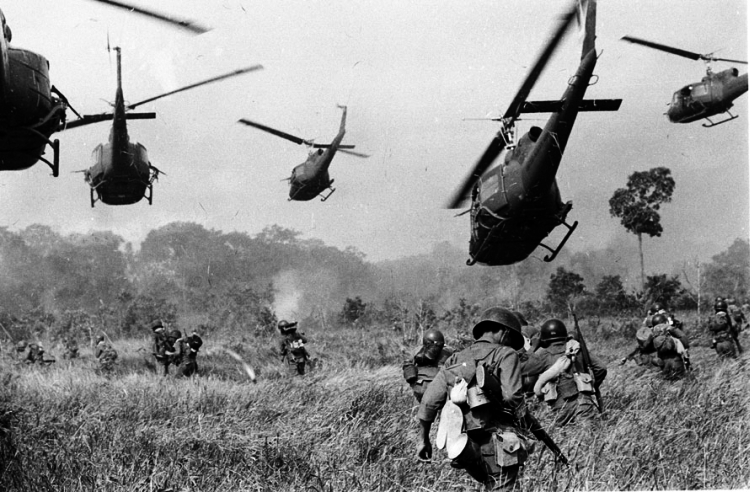 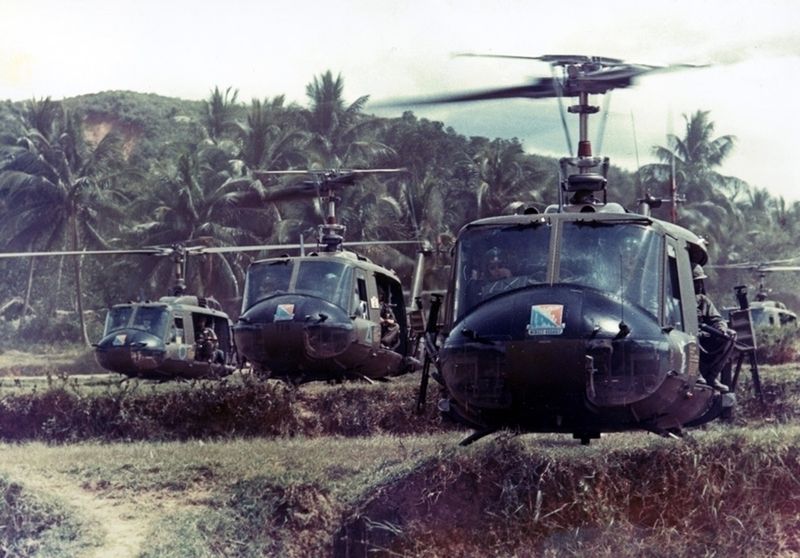 *16-19
- vrtulník byl používán k přepravě vojsk, techniky i zásob, k průzkumu, jako sanitní nebo jako létající dělostřelectvo (raketami vyzbrojené vrtulníky tzv. gunshipy) =) americká strategie spočívala také v systému základen =) divize byly rozmístěny na silně opevněných základnách
- 1965 - střet v údolí Ia Drang =) rozprášeny tři pluky NVA =) pro komunisty šok a karta se začala pomalu obracet a ofenzíva komunistů byla prakticky zastavena
- 1966 přijely do Vietnamu další US jednotky =) vyčišťovací operace ale nebyly stoprocentně úspěšné =) přechod k válce o tunely     (mistrně ovládané NVA aViet Congem) =) spletitý systém se těžko dobývá
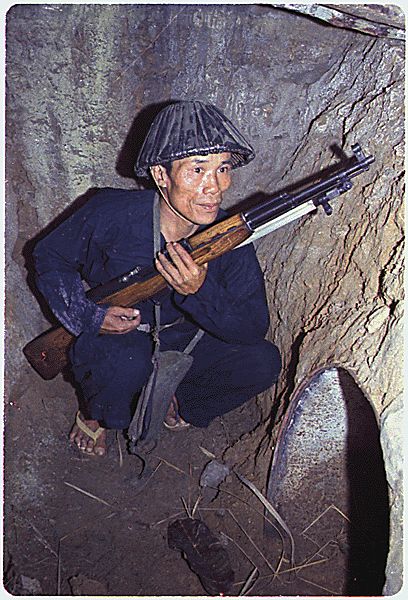 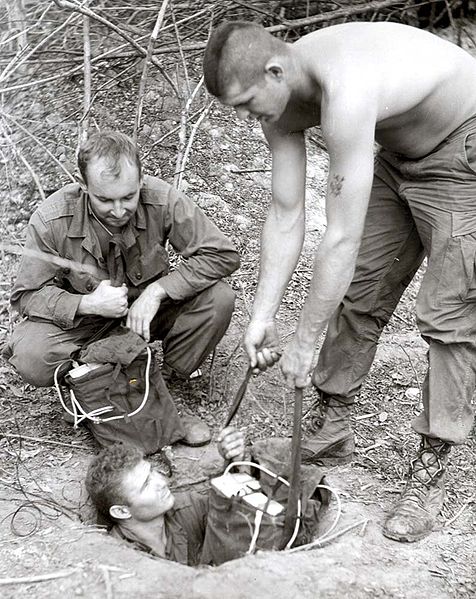 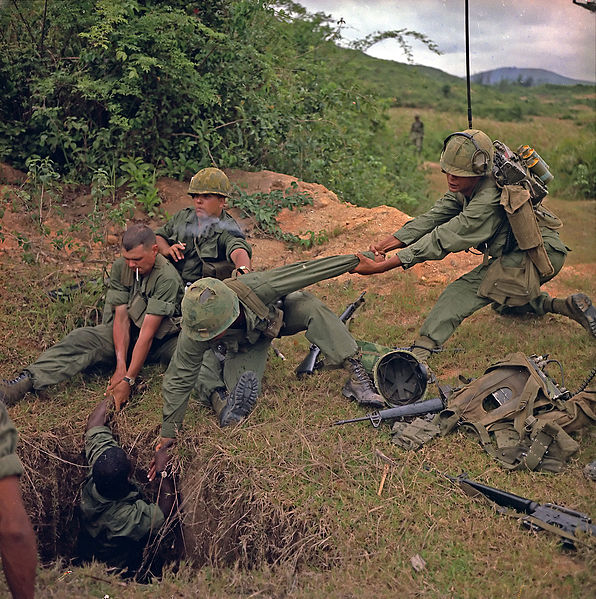 *22
*20
*21
- na konci roku 1967 měly USA ve                                                        Vietnamu 485 000 vojáků a vybojovaly si                                                    znatelnou převahu =) vítězství se zdá na dosah 
- za dveřmi je ovšem  "ofenzíva Tet„ =) zlom ve Vietnamské válce 
- předehrou bylo obklíčení základny USMC v Khe Sanh na severu =) mělo sloužit k odvrácení pozornosti a v případě dobytí mělo být americkým Dien Bien Phu
                                                                      - vlastní ofenzíva vypukla  	                                                           v noci z 30. - 31. ledna 1968 	                                                             =) vojáci VC a NVA  	                                                          	                                                            porušili příměří a zaútočili 	                                    	           na důležitá města a vojenské 	                                                           základny =) ve většině měst  	                                                           byli komunisté do dvou  	                                                           týdnů poraženi
	                                                        - nejtěžší boje byly v Saigonu 	                                                          a v bývalém císařském městě 	                                                           Hue  =) VC držel přes měsíc
Ofenziva Tet
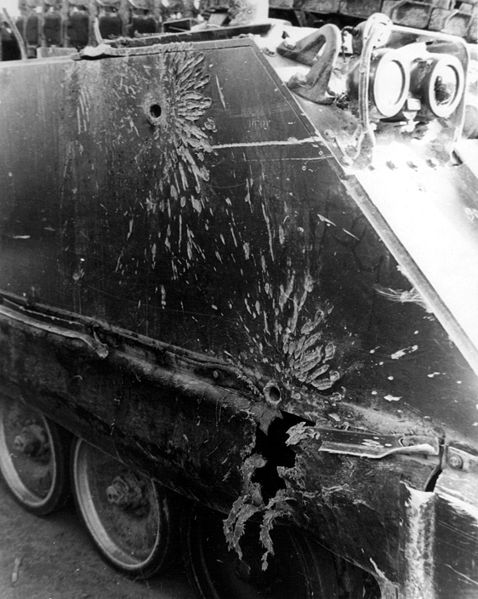 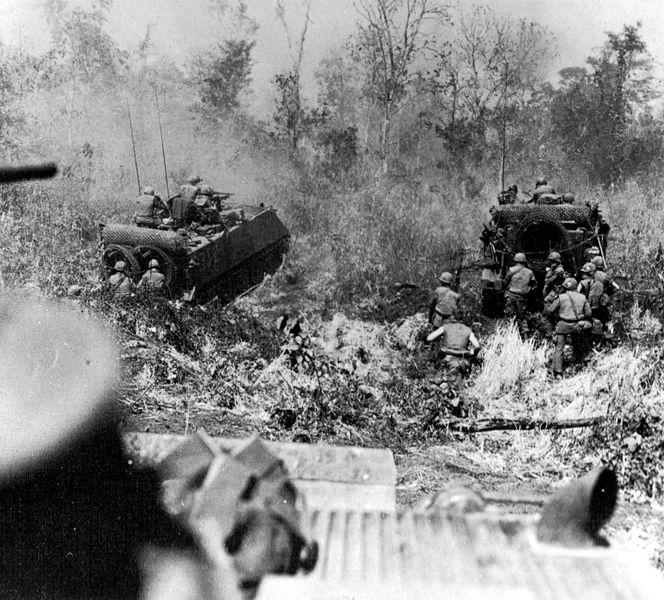 *23
*24
- během ofenzívy několik vojáků VC vpadlo na dvůr americké ambasády a s největším vypětím byli zlikvidováni =) v USA šok =) to není vyhraná válka !!!
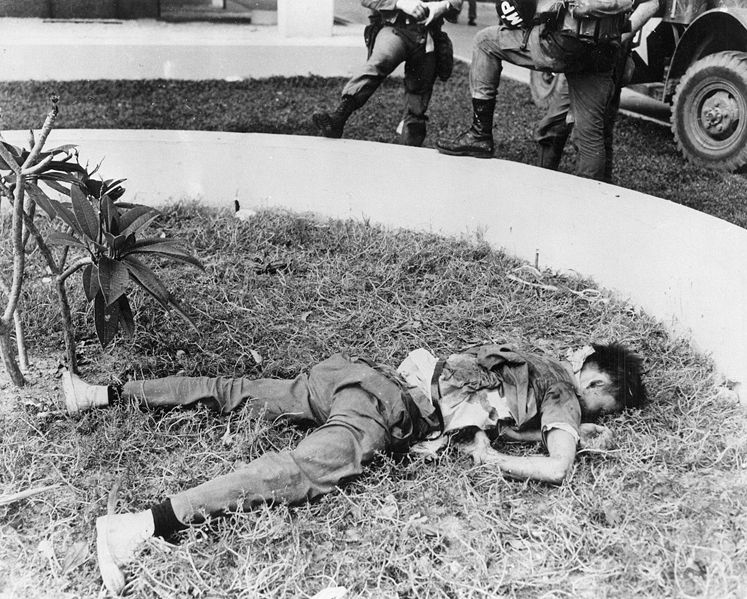 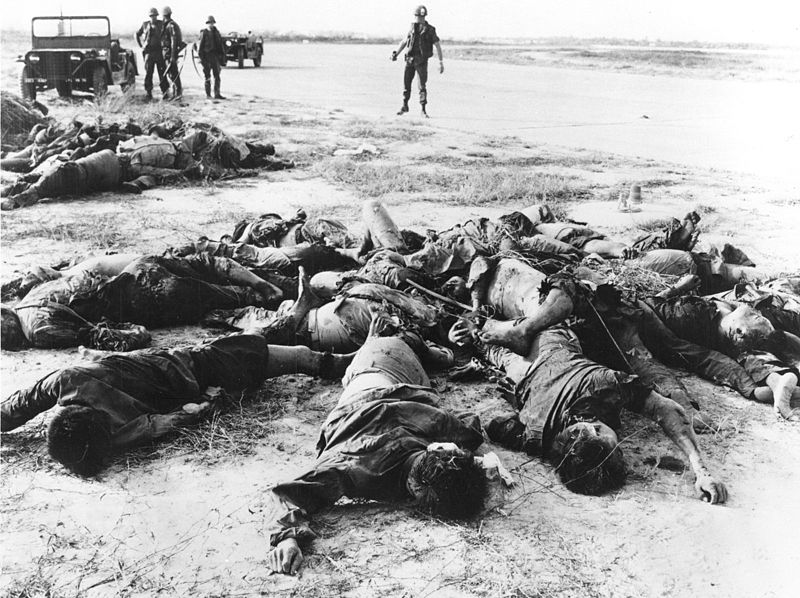 mrtví VC na dvoře ambasády
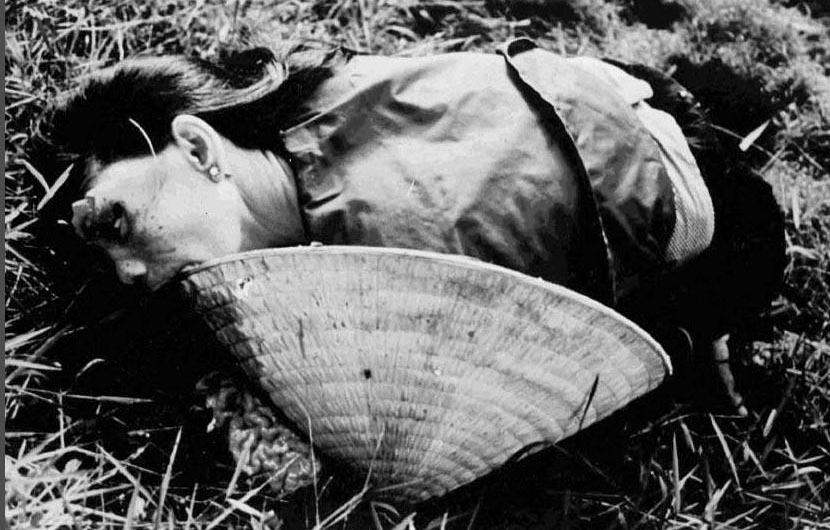 *27
*25
*26
- US Army a USAF ve Vietnamu mají obrovskou technologickou převahu, která je však v boji proti partyzánům málo účinná
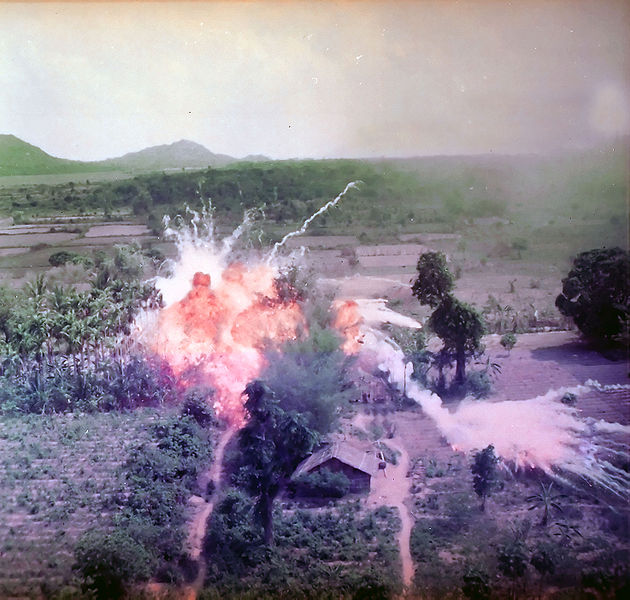 užití napalmu vedlo k děsivým popáleninám
*39
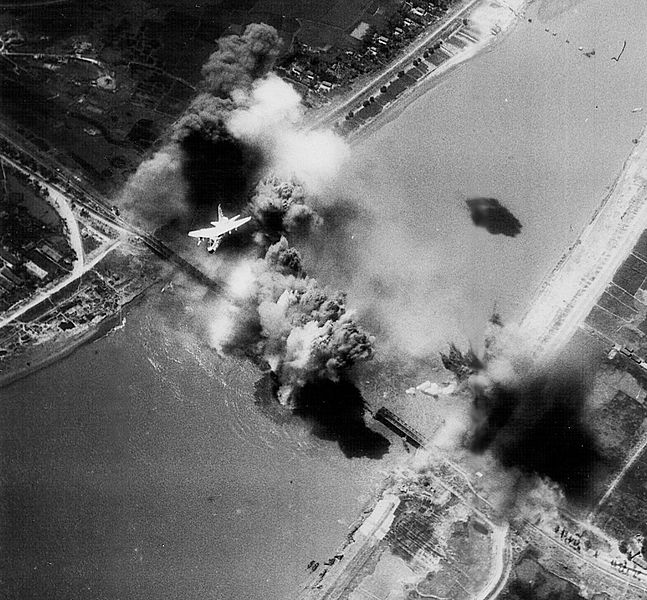 důležité dopravní trasy jsou neustále ničeny
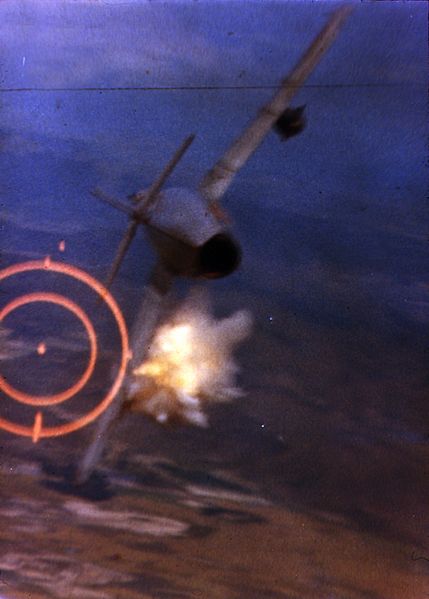 ve vzduchu probíhají těžké střety
*40
*41
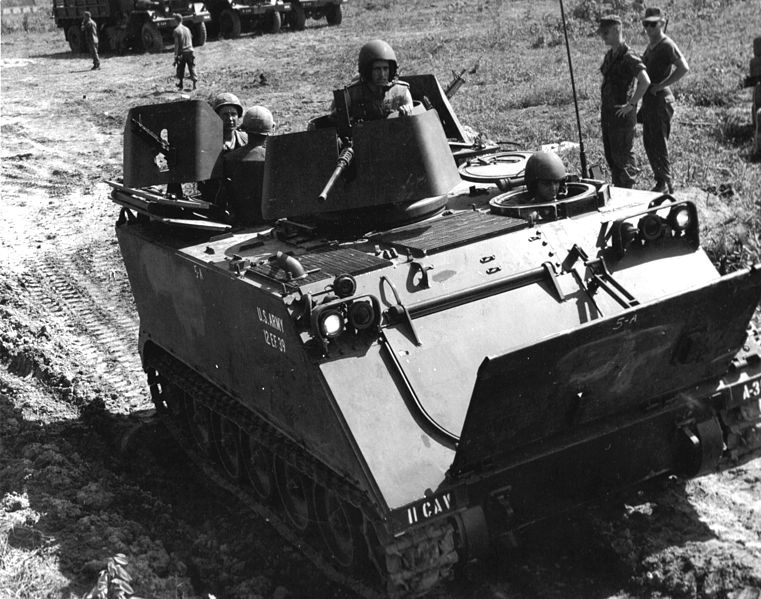 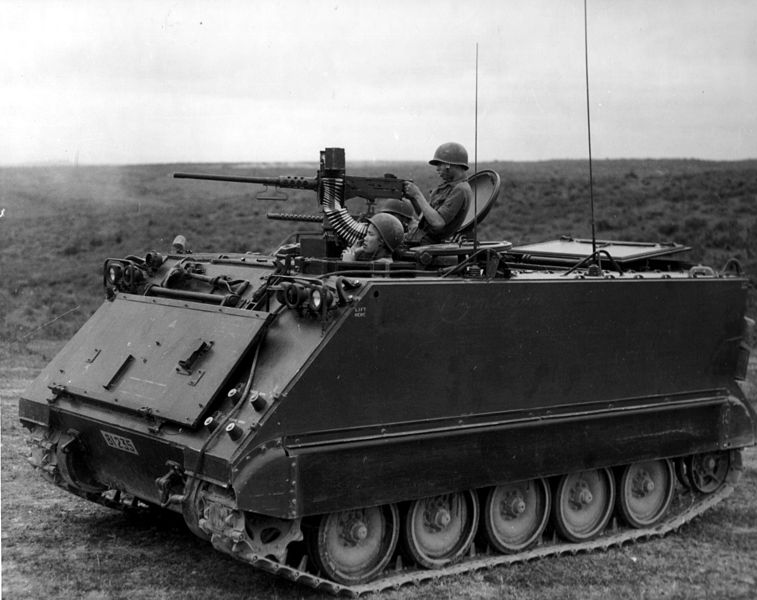 všudypřítomný M 113
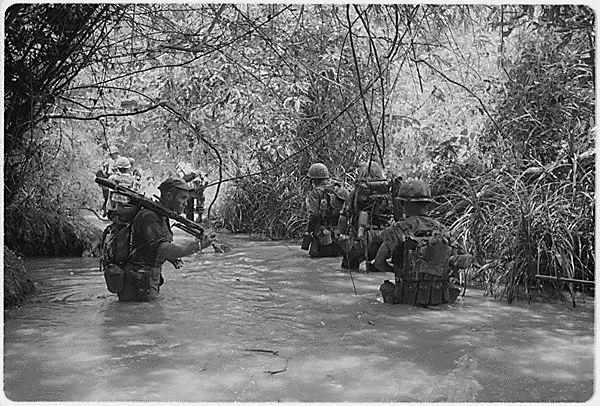 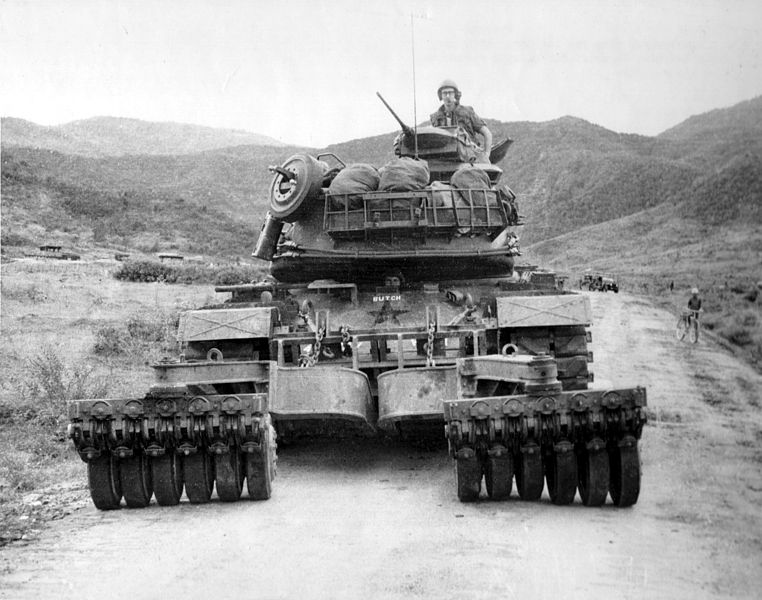 všudypřítomná džungle a bažiny
všudypřítomné miny
Válka je stále drsnější
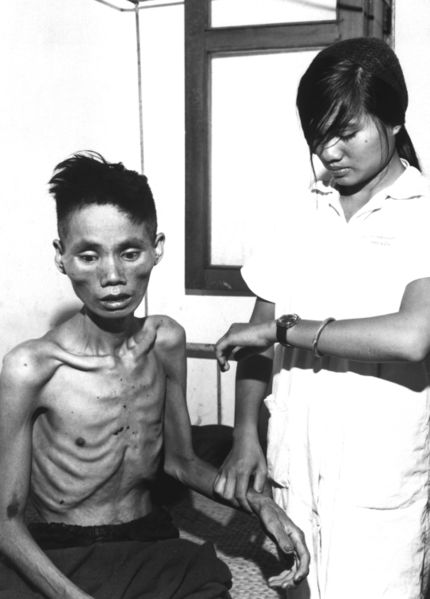 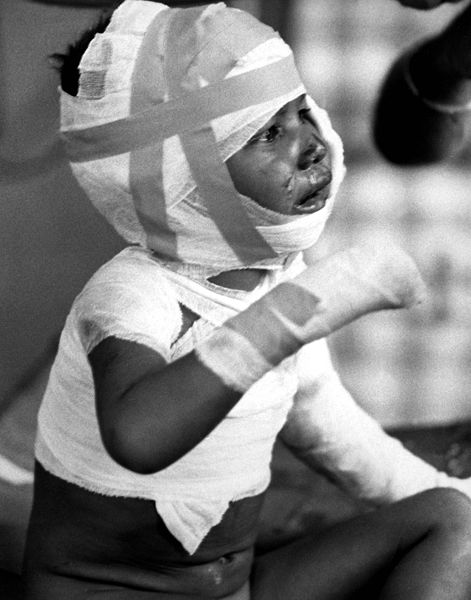 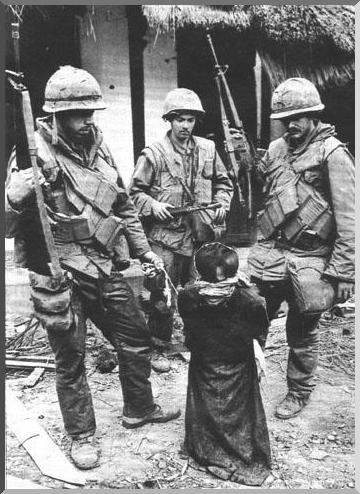 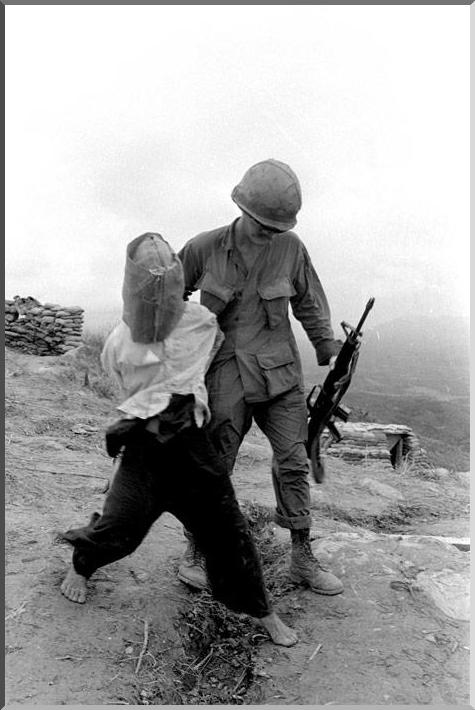 *28
*29
*30
*31
My Lai
- masakr v My Lai byla masová vražda asi 347 až 	                         504 neozbrojených vietnamských civilistů, hlavně žen a dětí – vše spáchali vojáci 23. pěší divize Americal  16.  3.  1968 
- před smrtí byly některé oběti znásilněny, zbity, mučeny, zohaveny nebo pobodány, těla některých povražděných byla vojáky znetvořena =) největší známý vojenský zločin amerických                                                      vojsk za války ve Vietnamu
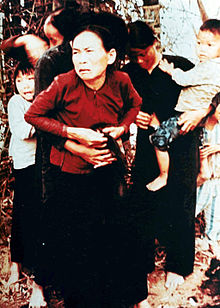 před akcí
výsledek
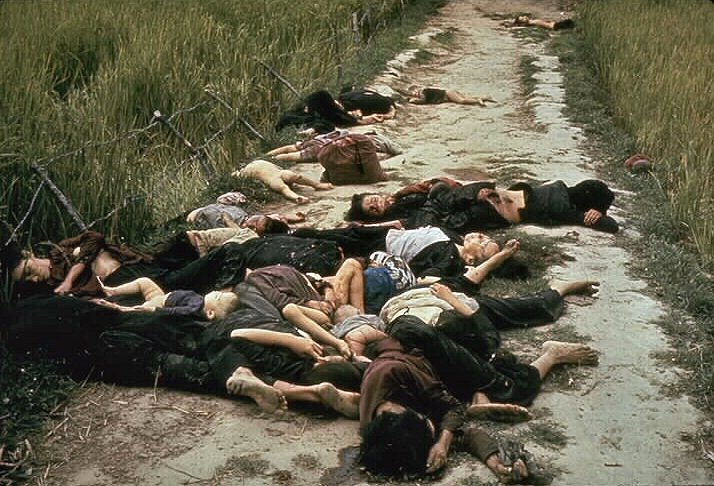 *33
*32
- důkazy o zločinech putují do celého světa =) fotky zmasakrovaných těl, tvrdý výslech zajatých partyzánů a vraždy zajatců (obr. *34) budí v USA i ostatních zemích odpor k válce
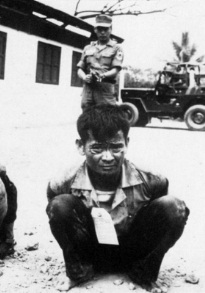 *35
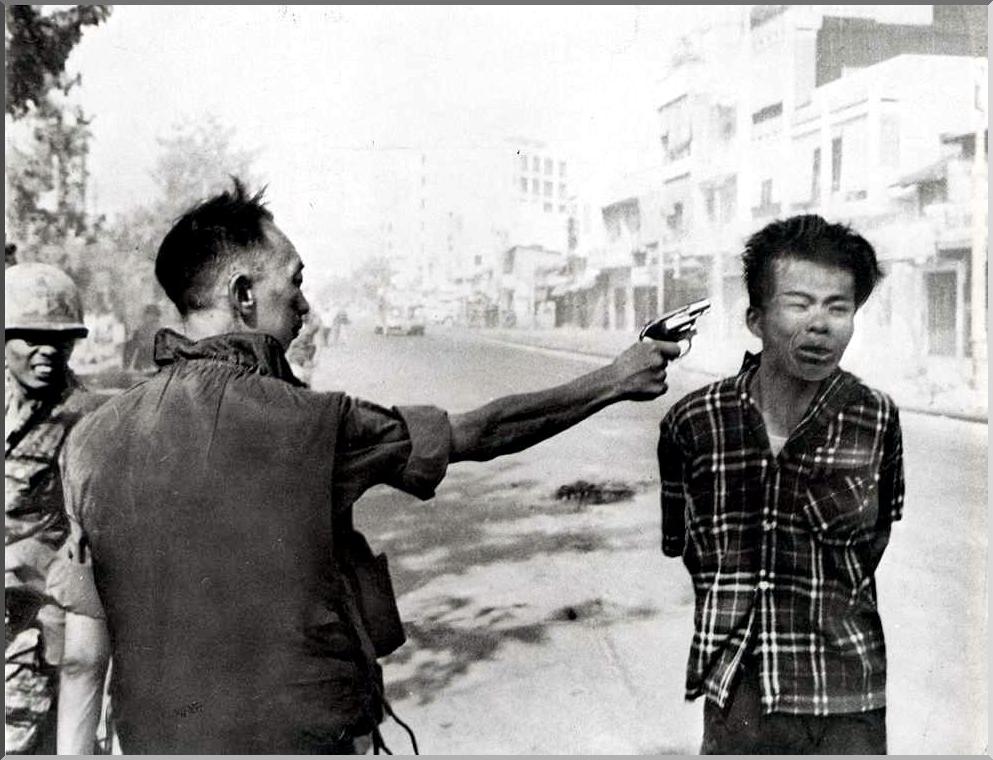 *34
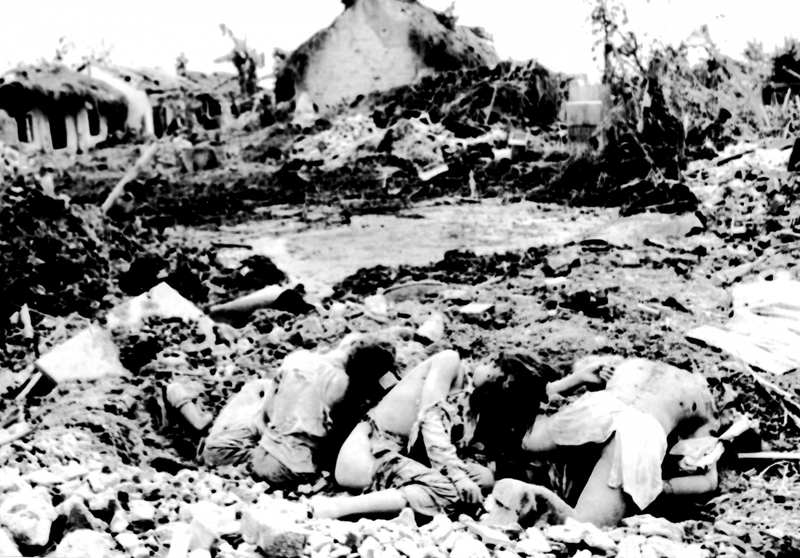 *36
Kdo vyhrává ?
- po porážce partyzánů ve městech během ofenzívy Tet směřovala hlavní pozornost k obklíčené základně Khe Sanh  =) 6000 obránců bylo  zásobováno letouny =) po rozbití blokády následoval ústup komunistů do Laosu a Kambodže 
- zdálo by se, že Američané dosáhli dalšího vítězství -  nikoliv však v USA =) Američané se ptali, jak dlouho ještě válka potrvá a kolik bude stát životů =) mírové hnutí                                                                                     narůstalo, veřejnost již                                                                                         nehodlala dále podporovat                                                                                 pokračování bojů
- bylo zastaveno bombar -                                                                                   dování VDR a v květnu                                                                                        začaly v Paříži předběžné                                                                                 mírové rozhovory
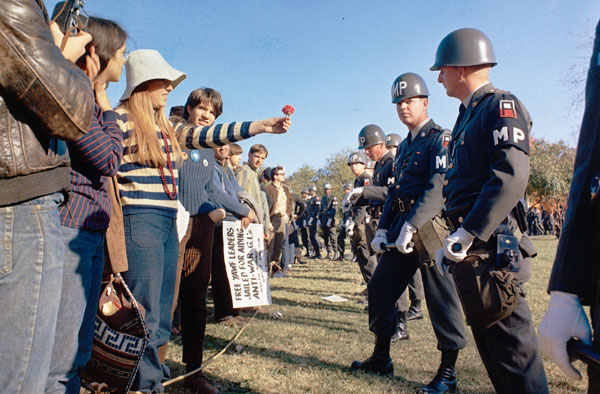 *38
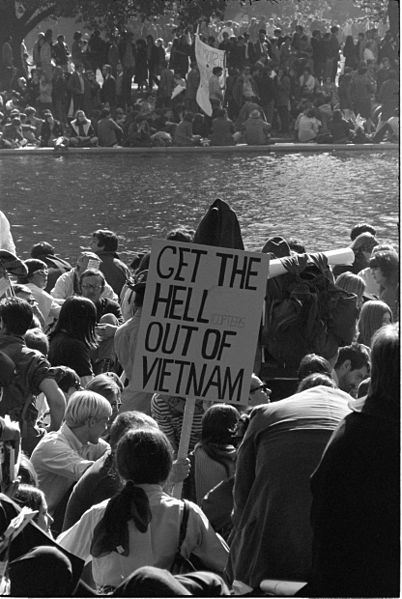 *37
- prezident Johnson oznámil, že nebude kandidovat ve volbách a 5. listopadu se prezidentem stal Richard Nixon , slibující voličům stažení vojsk z Vietnamu
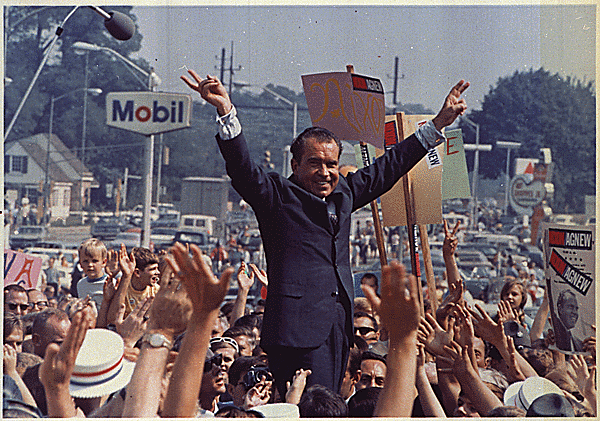 *39
- v červnu 1969 byla odstartována                                                             tzv. vietnamizace konfliktu (postup-                                                                    né stažení amerických vojsk
- v lednu 1970 byla provedena                                                                    nejvýznamnější akce od TET ofen-                                                                      zívy =) Spojenci překročili                                                                            kambodžskou hranici a zabavili                                                                      značné množství materiálu, např.                                                                   200 nákladních vozidel, 18 000 kg výbušnin a miliony nábojů
- americká vojska již neprováděla žádné větší akce a pokračovalo jejich stahování
- pokračovaly také mírové rozhovory, ale komunisté dobře věděli, že Američané opustí Jižní Vietnam tak jako tak
Konec….
- 27. ledna 1973 byla podepsána "Dohoda o ukončení války a obnovení míru ve Vietnamu„ =) přes uzavření dohod prováděl Viet Cong dál teroristické útoky a válka pokračovala dál pouze bez účasti USA a ostatních spojenců
- celá fraška skončila v dubnu 1975 , kdy byl během měsíce Jižní Vietnam komunisty "osvobozen".
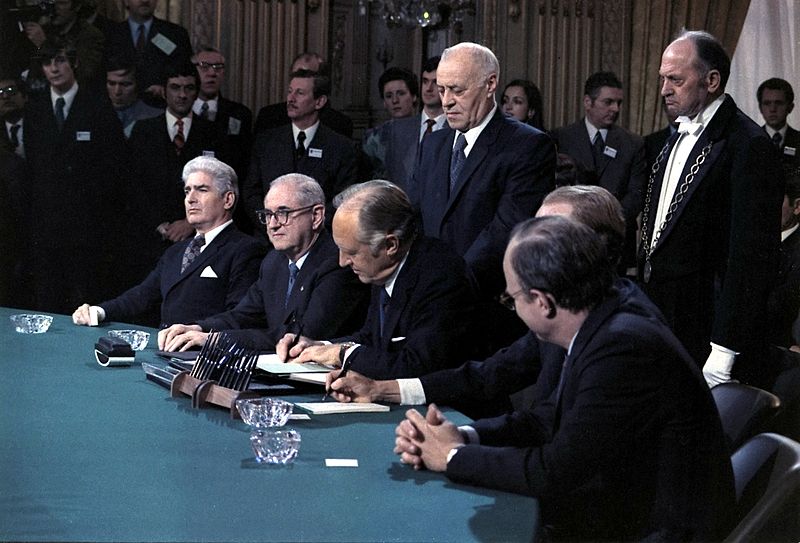 *40
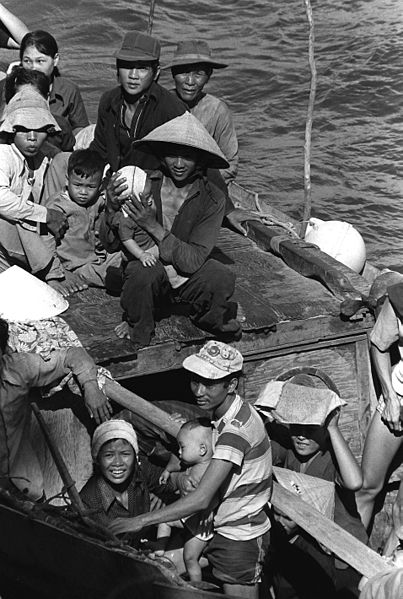 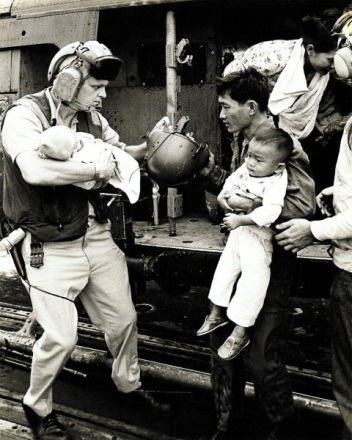 Co zůstalo ?1. uprchlíci *41-44
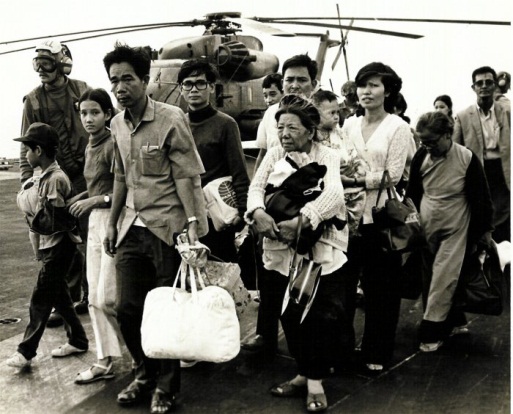 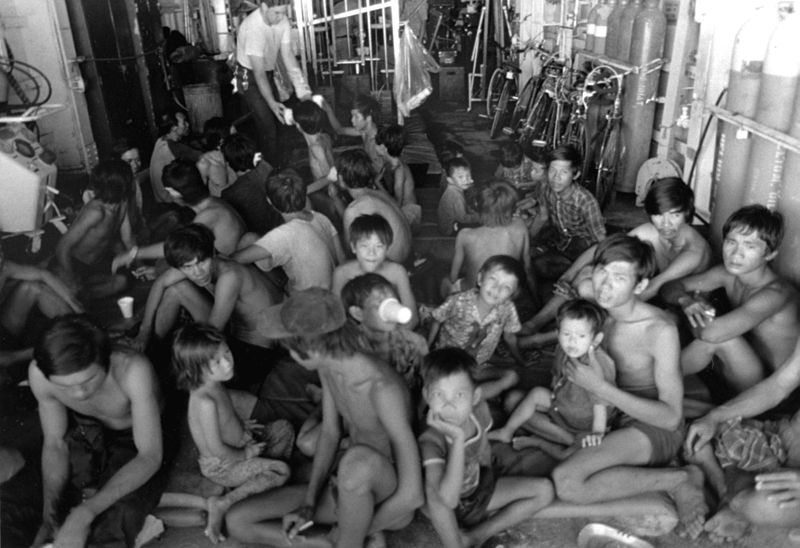 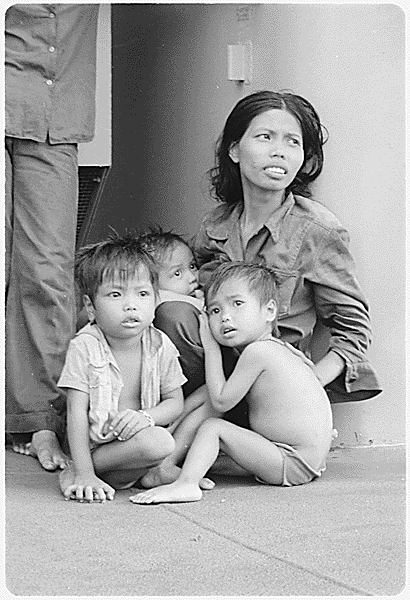 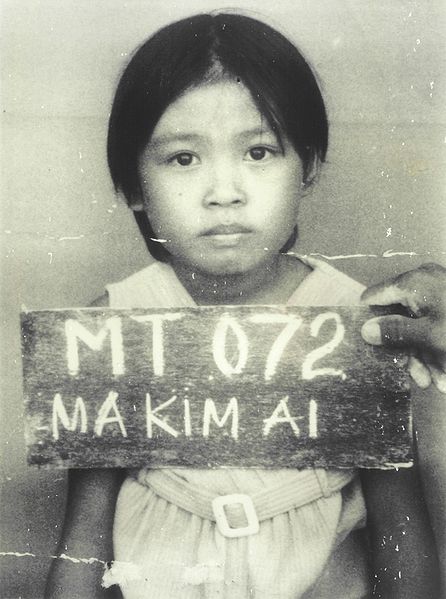 Co zůstalo ?2. bída, škody a sirotci *45-47
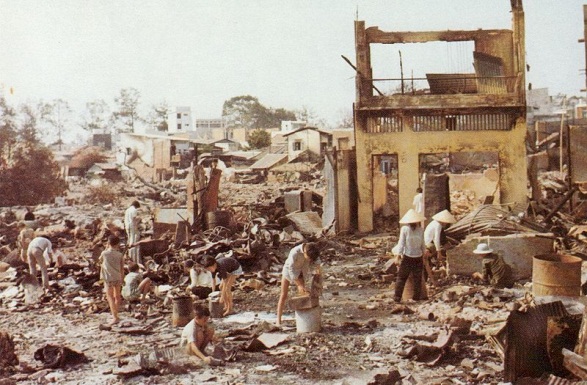 Co zůstalo ?3. mrtví, ranění a nervově zhroucení *48-50
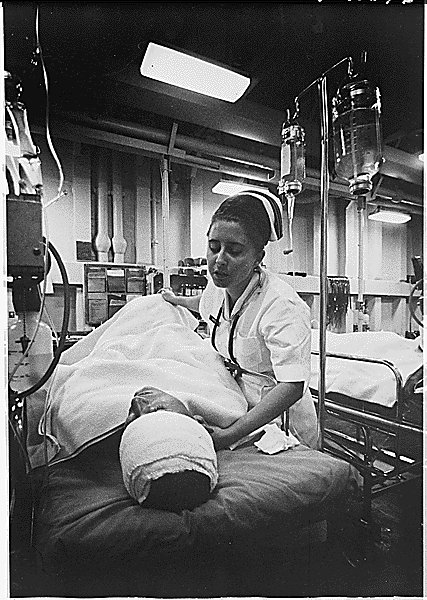 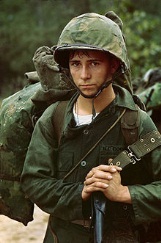 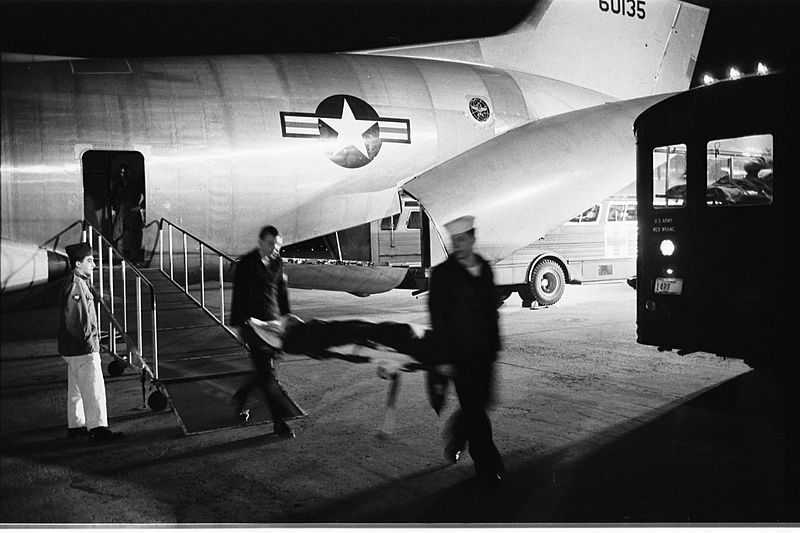 Zdroje obrázků
*1          - http://commons.wikimedia.org/wiki/File:Bao_Dai_1953.jpg
*2          - http://commons.wikimedia.org/wiki/Ngo_Dinh_Diem
*3 – 50  - http://commons.wikimedia.org/wiki/Category:Vietnam_War?uselang=cs